Gum bleeding and von Willebrand diseaseWhat lies beneathDr. Alison Dougall, BChD, MA, MSc, ScD – DentistDublin Dental Hospital and Trinity College Dublin, IrelandDr. Rosa Sonja Alesci, MD, PhD – HaematologistIMD Blood Coagulation Centre Hochtaunus, Bad Homburg/Frankfurt/Wiesbaden, GermanyJULY 2021
2
Conflict of interest and funding
This HEMOSTASIS CONNECT programme is supported through independent educational grant from Takeda. The programme is therefore independent, the content is not influenced by the supporters and is under the sole responsibility of the experts.
Please note: The views expressed within this presentation are the personal opinions of the authors. They do not necessarily represent the views of the author’s academic institution, or the rest of the HEMOSTASIS CONNECT group.
Dr. Rosa Sonja Alesci has received financial support/sponsorship for research support, consultation, or speaker fees from the following companies: 
Amgen, Bayer, CSL Behring, Grifols, Novartis, Novo Nordisk, Pfizer, Sobi, Takeda
Dr. Alison Dougall has received financial support/sponsorship for research support, consultation, or speaker fees from the following companies: 
Roche Pharmaceuticals
3
von willebrand disease
4
von Willebrand Disease (VWD)
VWD was first described in 1926 by the Finnish professor Erik Adolf von Willebrand

VWD is the most common haemorrhagic disease
Occurs in 1% of the European population

The diagnosis is not easy 
There is a large variability in symptoms, even between age groups
Many patients with VWD do not need regular treatment
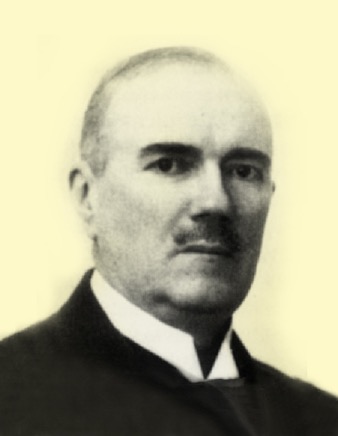 James AH. Thromb Res. 2009;124 Suppl 1:S7-10; Nilsson IM. Haemophilia. 1999;5 Suppl 2:7-11;
Schneppenheim R, Budde U. Von Willebrand-Syndrom. In: Hämostaseologie für die Praxis. Schattauer 2007
5
There are different types of VWD
Type 1
Type 2
Type 3
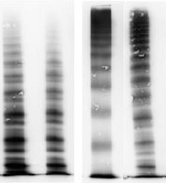 VWF deficiency (quantitative change) 
Multimers normal
Qualitative changes of VWF, with or without quantitative changes
Several subtypes
2A: large and medium-sized multimers decreased, decreased activity 
2B: increased binding to platelets
2M: binding site defect (collagen, GPIb)
2N: FVIII-binding defect
Qualitative and quantitative changes of VWF
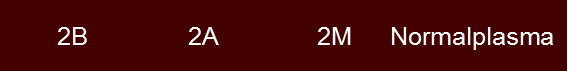 The current ‘gold standard’ for classifying VWD is the evaluation of VWF multimers
All types of VWD lead to an increased bleeding tendency
Significant gum bleeding occurs very often in patients with VWD
FVIII, factor VIII; GPIb, glycoprotein Ib; VWD, von Willebrand disease; VWF, von Willebrand factor
Budde U. Haemophilia. 2008;14 Suppl 5:27-38; Schneppenheim R, Budde U. von Willebrand-Syndrom und von Willebrand-Faktor. UniMed 2006
6
The Diagnosis of VWD
Clinical aspects
Bleeding symptoms (ranked)
Easy bruising
Epistaxis (childhood)
Menorrhagia
Bleeding after tooth extraction
Bleeding of small wounds
Gum bleeding
Post operative bleeding
Post-partum bleeding
Gastrointestinal bleeding
Haemarthrosis
Intracerebral bleeding
Family history!
Lab tests
Ristocetin-Cofactor (VWF:RICO) or Ristocetin activity
VWF antigen levels (VWF:Ag) 
aPTT, PT
FVIII, FVIII:C
In vitro bleeding time (PFA-100)
VWF multimer analysis (gel electrophoresis)
To determine subtype:
Type 2B: ristocetin-induced platelet aggregation (RIPA)
Type 2M: Collagen binding activity (VWF:CBA)
Type 2N: FVIII-binding capacity
Unclear cases/Type 3: Genetic analysis 
Suspicion of an acquired VWD: antibodies
aPTT, activated partial thromboplastin time; FVIII, factor VIII; FVIII:C, factor VIII clotting assay; PFA, platelet function analyser; PT, prothrombin time; VWD, von Willebrand disease; VWF, von Willebrand factor
Federici AB, et al. Haemophilia. 2002;8:607-21
7
Most common clinical symptoms
Note that a patient with VWD does not need to show all symptoms
VWD, von Willebrand disease
Federici AB, et al. Haemophilia. 2002;8:607-21; Schneppenheim R, Budde U. von Willebrand-Syndrom und von Willebrand-Faktor. UniMed 2006
8
Treatment of VWD – DDAVP (desmopressin)
DDAVP (desmopressin) is mostly used for Type 1 and 2A
It can be used intravenously or nasal
0.3-0.4 µg/kg in 50-100 ml NaCl, slowly infused in approx. 30-45 minutes
Risks:
Tachyphylaxis 
Seizures due to hyponatraemia
Patients should not drink too much (~1.5 L/day)
(Relative) contraindications: 
High blood pressure 
Coronary artery disease 
State after apoplexy
Age <2 and >70 years
Migraine
Renal insufficiency, hydrocephalus
Disturbed water balance
Certain medications
NaCl, sodium chloride; VWD, von Willebrand disease
Connell NT, et al. Blood Adv. 2021;5:301-25; Desmopressin (Minrin) SmPC. September 2016
9
Treatment of VWD – FVIII-VWF concentrate
Used on demand or as prophylaxis
Useful for 
Surgery
Severe bleeding (post-trauma , postpartum...)
Dosage and duration depend on type of surgery (goal ≥0.50 IU/mL)
Mostly dosed at 60-80 IU/kg, ideally 30 minutes before surgery
Maintenance dose is usually 40-60 IU/kg
1 unit raises VWF with approx. 1%

Postoperative anticoagulation is recommended in most cases because VWD does not protect against thrombosis
FVIII, factor VIII; VWD, von Willebrand disease; VWF, von Willebrand factor
Connell NT, et al. Blood Adv. 2021;5:301-25
10
Gum disease
11
Oral health has a major impact on quality of life and the general health
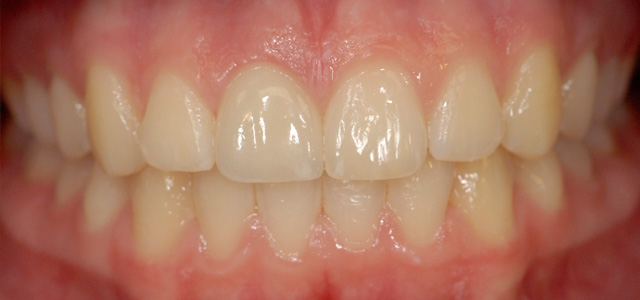 The value of a healthy mouth
Confidence and self-esteem
Prevents pain and infection 
Ability to chew healthy food
No negative effect on general health

Most oral disease is preventable and risk factors are modifiable
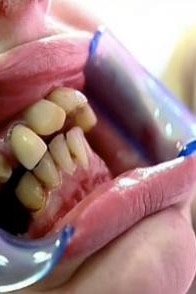 12
Healthy and diseased gum
Healthy gums are pink, firm and tightly bound to the underlying periosteum 
A probe will advance ~1-2 mm into a small sulcus 
Even in VWD or severe thrombocytopenia healthy gums do not bleed when probed
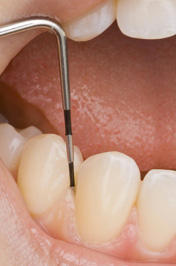 VWD, von Willebrand disease
13
periodontal disease is the underlying problem of gum bleeding
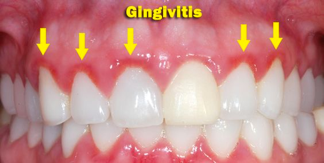 Nearly half of the adults >30 years old in the United States have periodontal disease1 
The early stages of periodontal disease are often symptomless2
Diagnosis is frequently delayed until symptoms of periodontal breakdown emerge
Low awareness increases the burden, cost and morbidity
Severe periodontitis (5-20% of adults) leads to tooth loss and systemic effects


Risk factors for chronic periodontal disease2,3
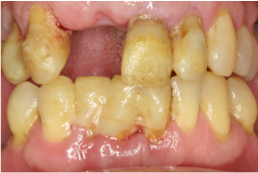 RA, rheumatoid arthritis
1. Eke PI, et al. J Periodontol. 2015;86:611-22; 2. Jin LJ, et al. Adv Dent Res. 2011;23:221-6; 3. Petersen PE and Ogawa H. Periodontol. 2000. 2012;60:15-39
14
Oral health and von willebrand disease
15
Gum bleeding is a neglected problem in patients with bleeding disorders
Gum bleeding is common, but often ignored in patients with VWD
Both healthcare professionals and patients think the bleeding caused by the VWD itself and it is considered acceptable
Because patients believe gum bleeding is a symptom of their bleeding disorder, their periodontal disease remains untreated
Studies in haemophilia showed patients even stopped brushing their teeth in the presence of gingivitis, as they attributed the gum bleeding to their bleeding disorder
VWD, von Willebrand disease
Carcao MD, et al. Haemophilia. 2010;16:943-8; Gilbert AD and Nuttall NM. Br Dent J. 1999;186:241-4; Hitchings EJ. N Z Dent J. 2011;107:4-11; Noone D, et al. Haemophilia. 2021;27 Issue S2:143. EAHAD 2021. Abstract #ABS221
16
Gum Bleeding in VWDLow von Willebrand in Ireland Cohort (LoVIC) study
48% (76/159) of adults with low VWF levels in the LoVIC study experienced oral bleeding

80% (24/30) of patients enrolled in a LoVIC sub study reported oral cavity bleeding
13% required consultation
In all patients, a personalised oral hygiene intervention resulted in highly significant reductions in objective bleeding and plaque scores

The current oral cavity bleeding component of the ISTH Bleeding Assessment Tool lacks specificity for bleeding disorders and may reinforce perceptions that bleeding is related to the bleeding disorder rather than gingivitis
ISTH, International Society on Thrombosis and Haemostasis; VWD, von Willebrand disease; VWF, von Willebrand factor
Dougall A, et al. Res Pract Thromb Haemost. 2020;4 (Suppl 1). ISTH 2020. Abstract #PB1595
17
Gum bleeding is preventable
Gum bleeding is not associated with the bleeding disorder but with plaque biofilm levels

A proper oral hygiene regimen can reduce or eliminate gum bleeding
Brush the whole mouth systematically twice a day
Brush the teeth and the gums
Use a medium or soft brush and fluoridated toothpaste
Leave toothpaste on the teeth: spit it out but don’t rinse with mouthwash or water
Chlorhexidine can decrease the bacterial load
A meta-analysis of 13 randomised controlled trials showed chlorhexidine mouthwash reduces plaque and gingivitis by 33% and 26%, respectively1

Use motivational interviewing to stimulate patients to maintain a good oral hygiene
The dental hygienist can play an important role
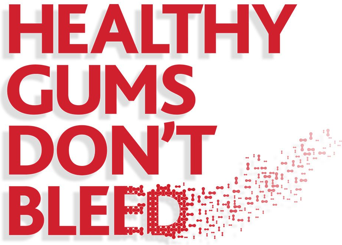 1. Herrera D. Evid Based Dent. 2013;14:17-8
18
Practical considerations in Dental care for patients with vwd
VWD, von Willebrand disease
19
Dental procedures can safely be performed in patients with VWD
With appropriate measures taken, dental procedures can be safely performed in patients with VWD
In order to safely provide dental care and improve outcomes, it is crucial for haematologists and dentist to work together to risk assess and plan safe effective dental interventions
Systemic and/or local measures should be taken to mitigate the bleeding risk and to treat any bleeding
FVIII, factor VIII; VWD, von Willebrand disease; VWF, von Willebrand factor
Connell NT, et al. Blood Adv. 2021;5:301-25; Srivastava A, et al. Haemophilia. 2020;26 Suppl 6:1-158; Tranexamic acid (Cyklo-f) SmPC. July 2020
20
Pain medication in patients with VWD
COX-2, cyclooxygenase-2
Srivastava A, et al. Haemophilia. 2020;26 Suppl 6:1-158
21
Practical aspects of dental procedures in patients with VWD
Multidisciplinary approach is needed for dental procedures, involving the patient, dentist and haematologist
Planning
In the beginning of the week
In the morning rather than in the evening
What kind of treatment does the patient need?
Take your time to explain to patients how to use tranexamic acid
When using DDAVP (desmopressin), discuss the amount of drinking with patients
Discuss pain medication with patients
Who substitutes factor concentrate if needed? And what if a second dose is needed?
Patients should have an emergency card with telephone numbers
VWD, von Willebrand disease
22
Recommended Further reading
ASH, American Society of Hematology; ISTH, International Society on Thrombosis and Haemostasis; NHF, National Hemophilia Foundation; VWD, von Willebrand disease; WFH, World Federation of Hemophilia
23